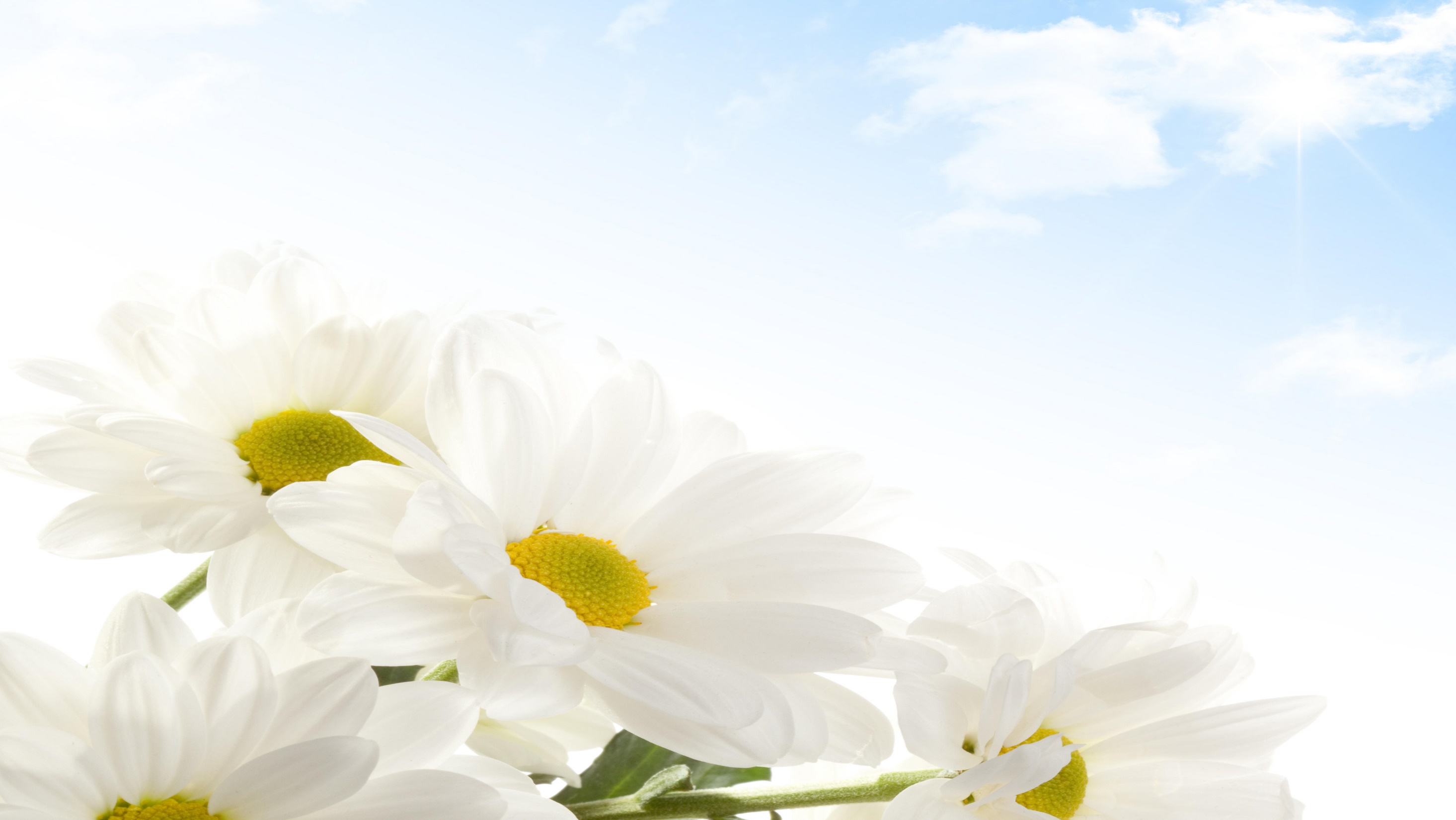 GOOD MORNING
1
ETIOLOGY OF MALOCCLSION
2
DEPARTMENT OF
 ORTHODONTICS AND DENTOFACIAL  ORTHOPEDICS
CONTENT
3
Introduction
Classification 
Graber’s classification 
Conclusion
INTRODUCTION
4
Normal occlusion
   Angle’s Definition - The normal relation of the occlusal inclined planes of the teeth when the jaws are closed
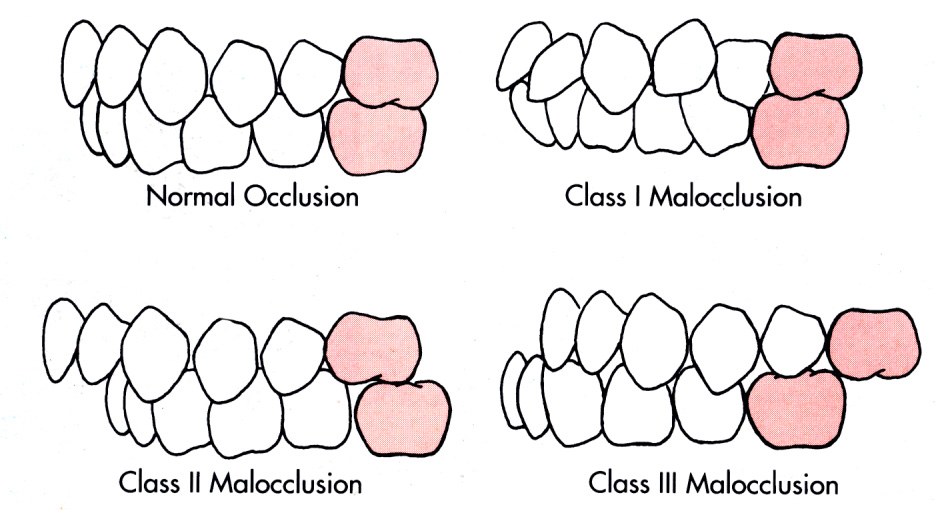 [Speaker Notes: Normal is always a range and never a fixed value
Normality changes with age
According to Dr. Angle, normal occlusion exists when the mesiobuccal cusp of the upper first molar occludes with the buccal groove of the lower first molar)]
Malocclusion
 An occlusion in which there is mal-relationship between the arches in any of the planes of space or in which there are anomalies in tooth position beyond the limits of normal
5
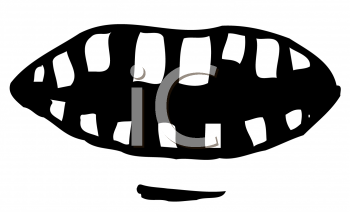 [Speaker Notes: Malrelationship between arches : class I II and III]
Development of normal dentition and occlusion depends on a number of factors including dentoalveolar, skeletal and neuromuscular

Etiology of malocclusion - the study of its causes
6
[Speaker Notes: Localisation of etiology may be a very difficult task 
It is not always possible to eliminate causes but it is imp to know for preventive and interceptive orthodontic procedures]
CLASSIFICATION OF ETIOLOGY OF  MALOCCLUSION
7
Moyer’s Classification
White and Gardiner’s classification
Graber’s classification
Classification of etiology….
1. Moyer’s Classification
8
HEREDITY
DEVELOPMENTAL DEFECTS OF UNKNOWN ORIGIN
TRAUMA
PHYSICAL AGENTS
MOYER’S
CLASSIFICATION
HABITS
DISEASES
MALNUTRITION
[Speaker Notes: Neuromuscular system, bone, teeth, soft parts 
Developmental defects
Prenatal and postnatal trauma 
Premature extraction of primary teeth, nature of food
Thumb sucking, yongue trusting, lip and nail biting 
Systemic endocrine and local diseases- nasopharyngeal disturbances, gingival and periodontal diseases, tumors, caries]
Classification of etiology….
A. Heredity - 
Neuromuscular,
Bone, 
Teeth, 
Soft parts
B. Trauma - 
Prenatal trauma and birth injuries,
Postnatal trauma 
C.  Physical agents -
Premature extraction of primary teeth,
Nature of food
9
Classification of etiology….
D.  Habits -
Thumb sucking or finger sucking,
Tongue thrusting, 
Lip and nail biting,
Other habits 
E.  Diseases -
Systemic diseases, 
Endocrine diseases, 
Local diseases- nasopharyngeal diseases, gingival and periodontal diseases, tumors, caries
10
Classification of etiology….
2. White and Gardiner’s classification
11
Classification of etiology….
12
A.  Dental base abnormalities
Antero-posterior malrelationship,
Vertical malrelationship,
Lateral malrelationship,
Disproportion between teeth and basal bone size, 
Congenital abnormalities
Classification of etiology….
B.  Pre-eruption abnormalities
Abnormal position of developing tooth germ,
Missing teeth,
Supernumerary teeth,
Prolonged retention of deciduous teeth 
Large labial frenum, 
Traumatic injury 
C.  Post-eruption abnormalities
Muscular,
Premature loss of deciduous teeth,
Extraction of permanent teeth
13
[Speaker Notes: Muscular – active muscle forces, rest position of musculature, sucking habits, abnormalities of path of closure]
Classification of etiology….
3. Graber’s Classification
14
Classification of etiology….
A. General factors :
15
1) Heredity 
Number of human traits that are influenced by the genes include (according to Lundstrom):
Tooth size
Arch dimension
crowding/spacing
Abnormalities of tooth shape
Abnormalities of tooth number
Overjet
Inter-arch variations
Frenum
[Speaker Notes: Heredity has for long been attributed as one of the causes of malocclusion
 Another reason attributed for genetically determined malocclusion is the
Racial, ethical & regional inter-mixture]
Classification of etiology….
16
2) Congenital 
They are malformations seen at the time of birth
Its causes can be broadly classify as 
- General congenital factors
- Local congenital factors
[Speaker Notes: Due to genetic, radiologic, chemical, endocrine, infections and mechanical factors]
Classification of etiology….
17
General congenital factors
Abnormal state of mother during pregnancy
Malnutrition
Endocrinopathies
Infectious disease
Metabolic and nutritional disturbances
Accidents during pregnancy and child birth
Intra-uterine pressure
Accidental traumatization of the fetus by external forces
Classification of etiology….
18
Local congenital factors
Abnormalities of jaw development due to intra-uterine position
Clefts of the face and palate
Macro and microglossia
Cleidocranial dysostosis
Classification of etiology….
19
Some of the congenital conditions frequently encountered by orthodontist are – 
Clefts of the lip and palate
Congenital syphilis
Maternal rubella infections
Cleidocranial dysostosis
Cerebral palsy
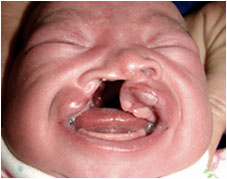 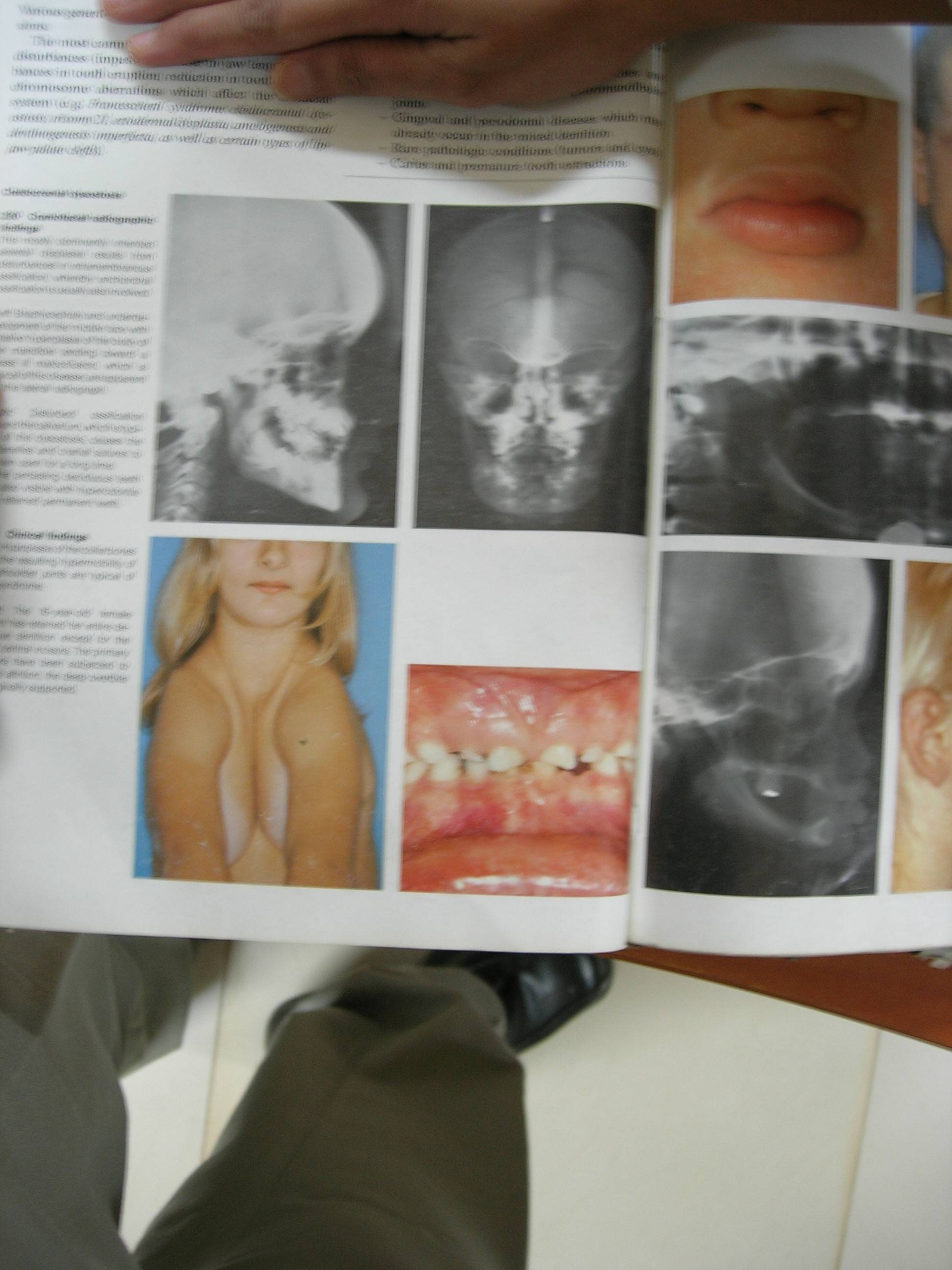 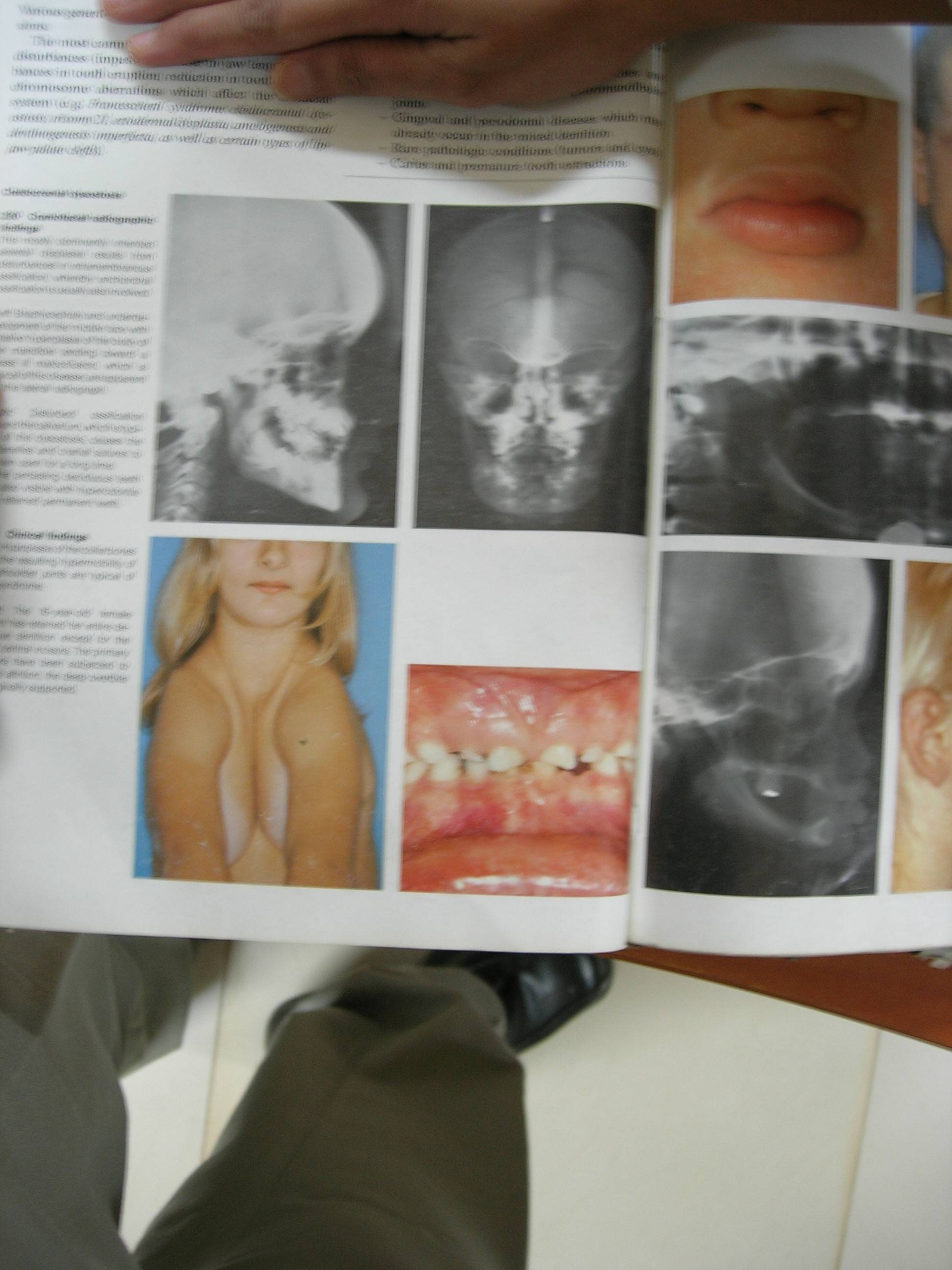 [Speaker Notes: Clefts – missing teeth, mobile teeth, rotations, crossbites
Syphilis – smaller maxilla, extensive decay
Rubella – dental hypoplasia, retarded tooth eruption, extensive caries
Dysostosis – small maxilla, protruded mandible,]
Classification of etiology….
3) Environment
- Pre-natal factors
Abnormal fetal posture
Amniotic lesions
Maternal diet and metabolism
Maternal infection like German measles
Certain drugs during pregnancy; thalidomide- clefts
20
[Speaker Notes: Fetus is well protected against injuries & nutritional def during pregnancy
But there are certain factors, presence of which can result in abnormal growth of oro-facial region thereby predisposing to malocclusion]
Classification of etiology….
- Postnatal factors
Forcep delivery- TMJ damage, retarded mandibular growth and hypoplastic mandible
Cerebral palsy- due to birth injury
Traumatic injury- may cause condylar fracture and marked facial asymmetry
Presence of scar tissue from cleft palate surgery
21
Classification of etiology….
4) Pre-disposing metabolic climate and diseases
a.  Endocrine imbalance
Hypothyroidism – delayed eruption, prolonged retention of deciduous, abnormal root resorption, malposed teeth and crowding
Hyperthyroidism – premature eruption, early shedding od deciduous teeth, osteoporosis;which contraindicates orthodontic treatment
22
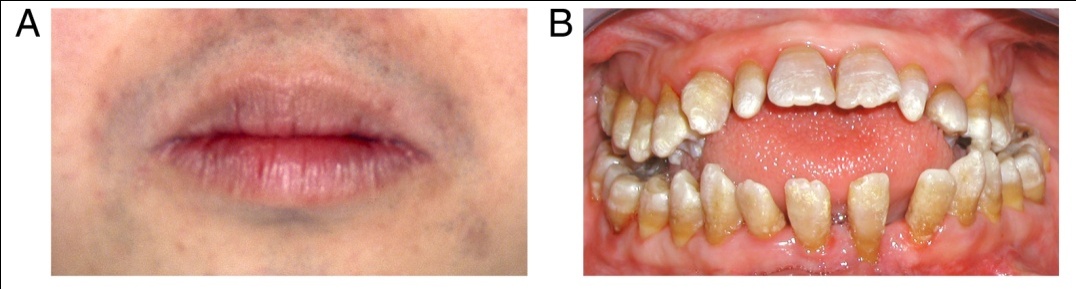 Classification of etiology….
23
Hypoparathyroidism – delayed tooth eruption, altered tooth morphology, hypoplastic teeth
Hyperparathyroidism – teeth become mobile because of loss of cortical bone and resorption of alveolar bone
b. Metabolic diseases
 slows down the pace of growth and development
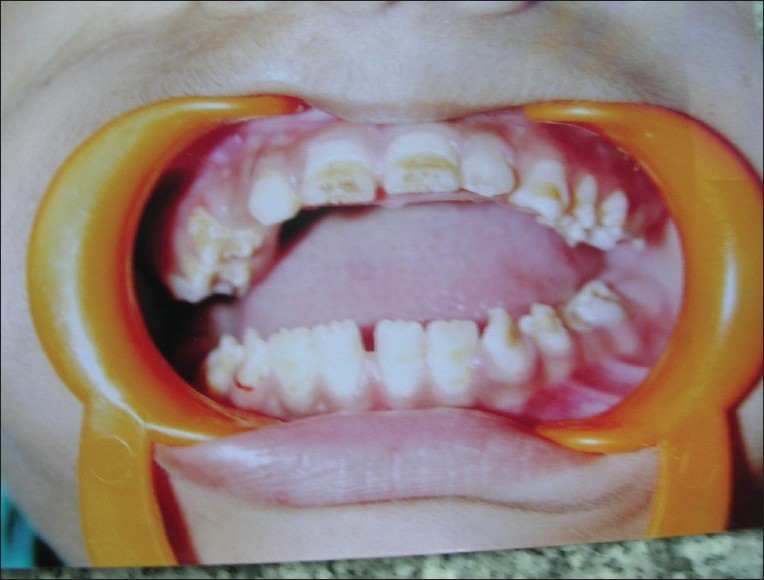 Classification of etiology….
5) Nutritional deficiencies 
More common in developing countries 
examples: rickets, scurvy, beri beri
6) Posture 
Abnormal pressure or muscle imbalance increases the risk of malocclusion
Children supporting their head resting on hand or chin resting on the chest – mandibular deficiency
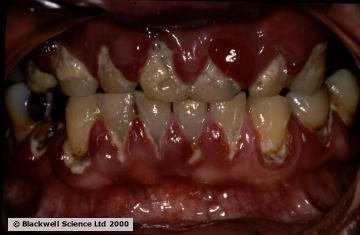 24
Classification of etiology….
7) Abnormal pressure habits 
Thumb and finger sucking
Tongue thrusting
Lip and nail biting
Abnormal swallowing patterns
Speech defects 
Respiratory problems 
Tonsils and adenoids
Bruxism
25
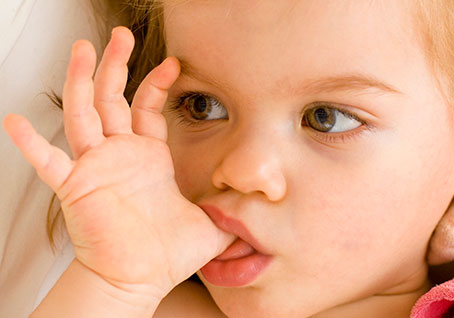 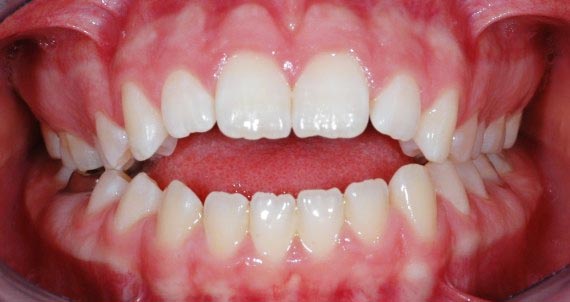 Classification of etiology….
B. Local factors :
26
1) Anomalies in number of teeth
Supernumery teeth – non-eruption or delay in eruption of adjacent teeth, crowding, deflection of erupting teeth in avnormal locations
Missing teeth
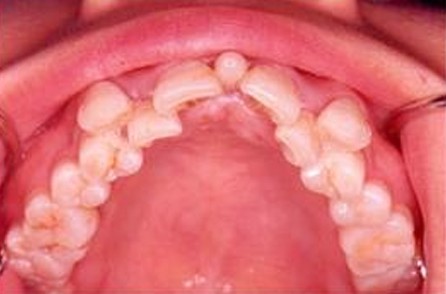 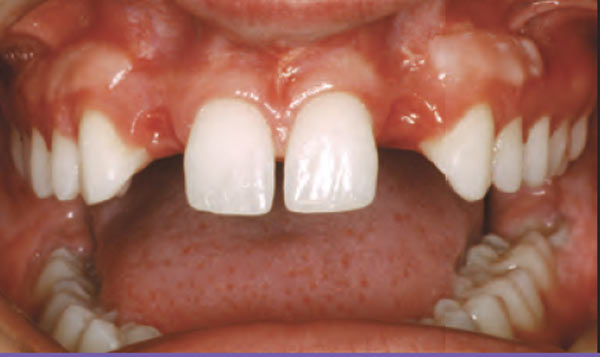 [Speaker Notes: Teeth that are extra to the normal 
    complement are termed supernumerary teeth.
 These teeth have abnormal morphology and do not resemble normal teeth.
Extra teeth that resemble normal teeth are called supplemental 
They result from disturbances during the initiation and proliferation stages of dental development.
no definitive time when supernumerary teeth may develop. 
may form prior to birth or as late as 10- 12 years of age. 
usually develop from a 3rd tooth bud arising from the dental lamina near the permanent tooth bud teeth.]
Classification of etiology….
27
2) Anomalies of tooth size 
An increase in size of teeth results in crowding while, smaller sized teeth predispose to spacing. 
Anomalies of size of teeth can be of 2 types:
          a. Microdontia
          b. Macrodontia
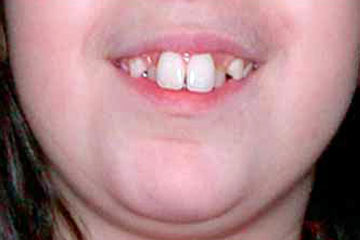 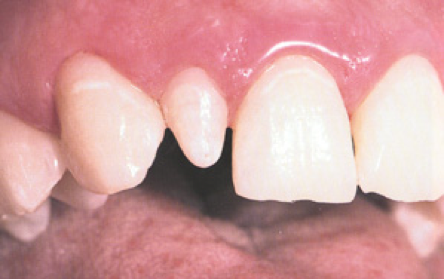 [Speaker Notes: There should be harmony between the tooth size and the arch length, and also between the maxillary and mandibular tooth size, in order to have normal occlusion.]
Classification of etiology….
3) Anomalies of tooth shape
Peg shaped maxillary lateral incisors
Abnormally large cingulum on maxillary incisors
Additional lingual cusp on mandibular second premolars
Congenital syphilis
28
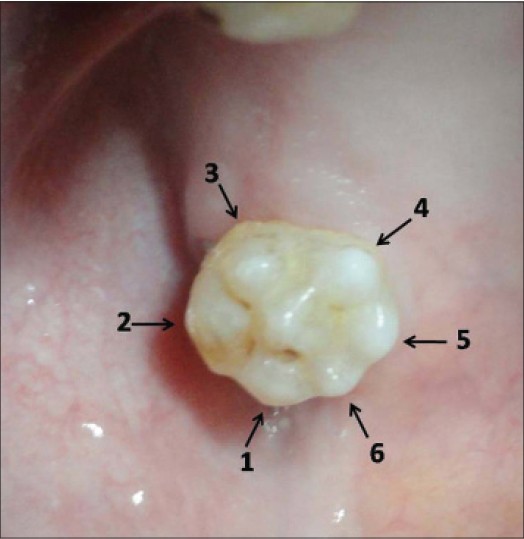 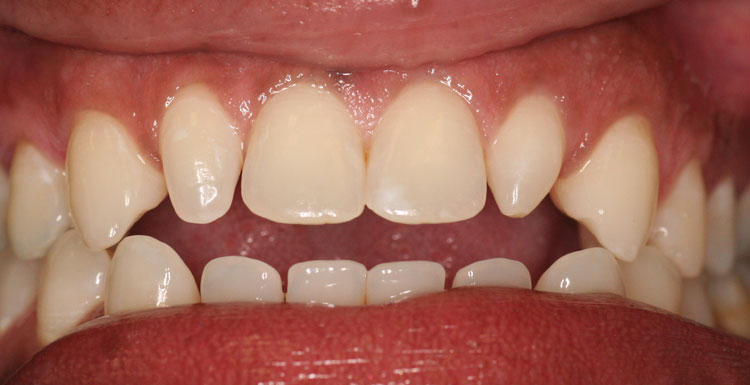 Classification of etiology….
29
e.  Fusion
f.  Gemination
g.  Dilaceration
h.  Hypoplastic teeth
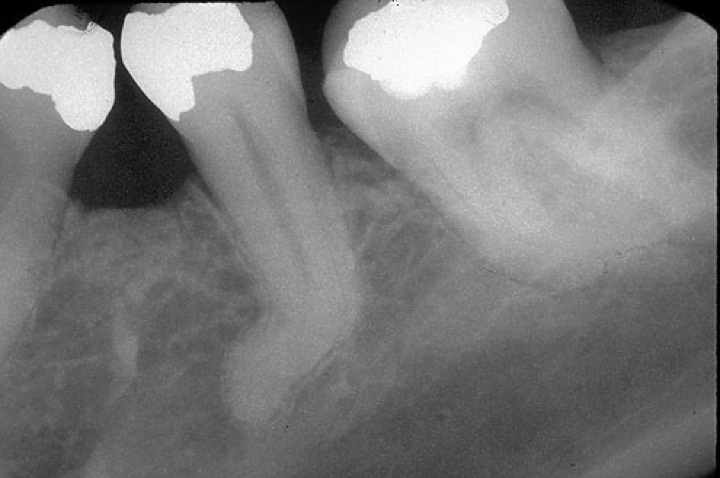 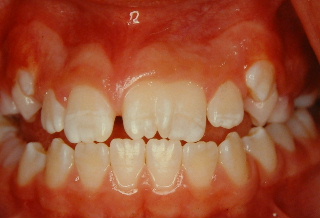 Classification of etiology….
30
4) Abnormal labial frenum 
 Midline diastema due to presence of thick fibrous tissue, labial frenum
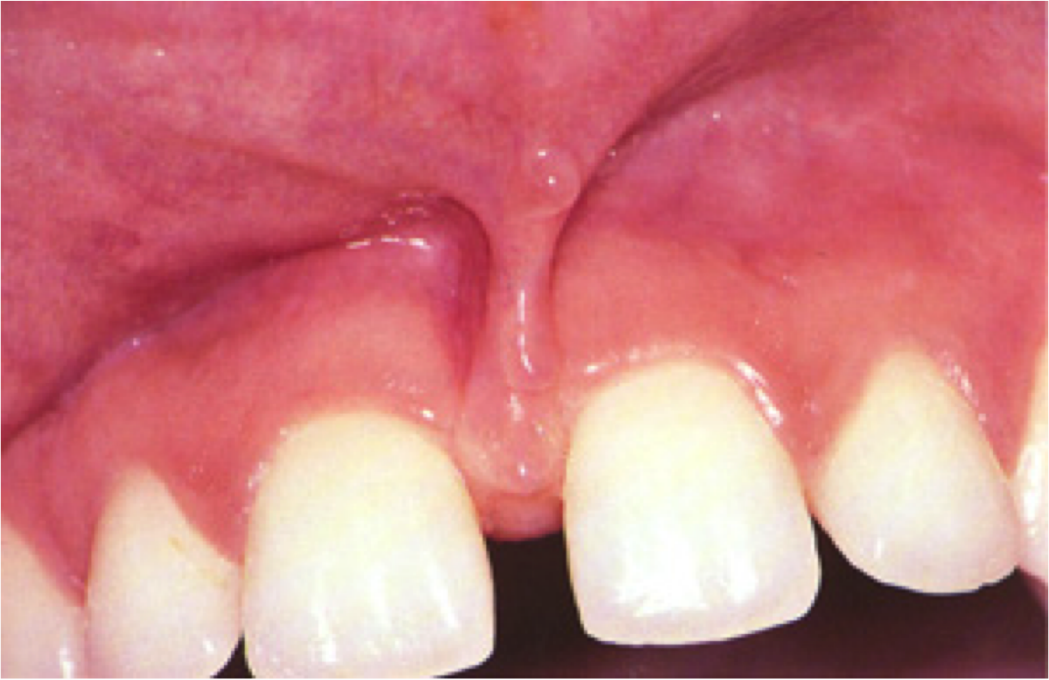 Classification of etiology….
5) Premature loss of deciduous teeth
Loss of teeth before permanent successor is sufficiently advanced in its development
Cause migration of adjacent teeth in the space 
Prevent eruption of the permanent successor
31
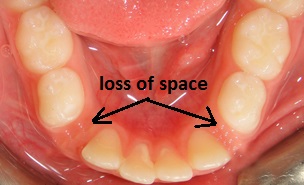 [Speaker Notes: Premature loss can occur due to:
               1. Caries
               2. Trauma
               3. Endocrinal disturbances like hyperthyroidism
               4. Metabolic disturbances like hypophosphotasia]
Classification of etiology….
6) Prolonged retention of deciduous teeth
Results in lingual or palatal eruption of permanent successors
Sometimes permanent teeth may remain impacted
32
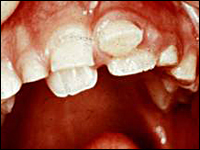 [Speaker Notes: Premature loss can occur due to:
               1. Caries
               2. Trauma
               3. Endocrinal disturbances like hyperthyroidism
               4. Metabolic disturbances like hypophosphotasia]
Classification of etiology….
33
7) Delayed eruption of permanent teeth 
Some reasons for delay in eruption are:
Congenital absence of permanent tooth 
Supernumery tooth
Heavy mucosal barrier
Premature loss of deciduous teeth
Deciduous root fragments
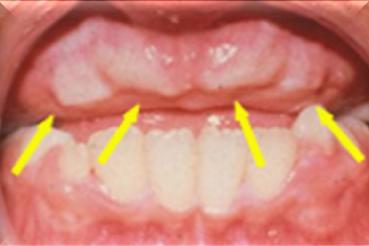 Classification of etiology….
34
8) Abnormal eruptive path 
Can be due to arch length tooth size deficiency
Impacted tooth, retained root fragments, formation of bony barrier
Maxillary canines most commonly show ectopic eruption
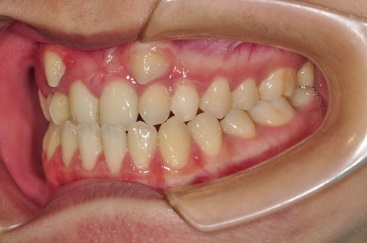 Classification of etiology….
9) Ankylosis 
Fusion of part or whole of root surface with absence of intervening periodontal ligament
These teeth fail to erupt at normal level – submerged teeth
Totally submerged teeth cause migration of adjacent teeth into the space
35
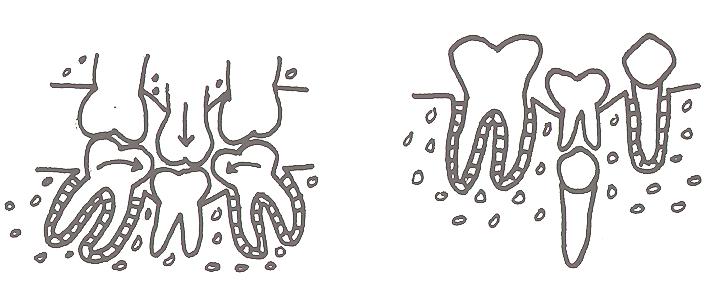 Classification of etiology….
36
10) Caries 
Lead to premature tooth loss – migration of adjacent teeth, abnormal axial inclinations and supra-eruption of adjacent teeth
Proximal caries – decreased arch length
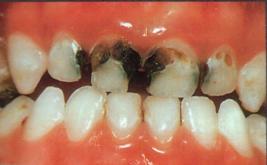 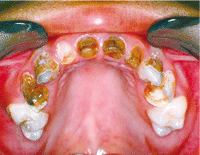 Classification of etiology….
11) Improper dental restorations 
Predispose to malocclusion 
Over-contoured occlusal restorations – premature contacts
Under-contoured occlusal restorations – supraeruption of opposite tooth
Poor proximal contacts – food lodgement and periodontal weakening of teeth
37
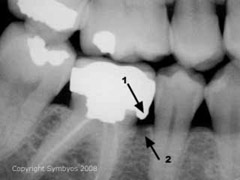 [Speaker Notes: Over-contoured occlusal restorations – premature contacts leading to functional shift of mandible]
CONCLUSION
38
Knowledge of the contribution of genetic and environmental causes of malocclusion obligates clinicians to differentiate between patients whose malocclusions are primarily of genetic origin from those whose are of environmental origin.

For most patients the differentiation between genetic and local environmental factors is of great importance when choosing the appropriate treatment and retention plans.
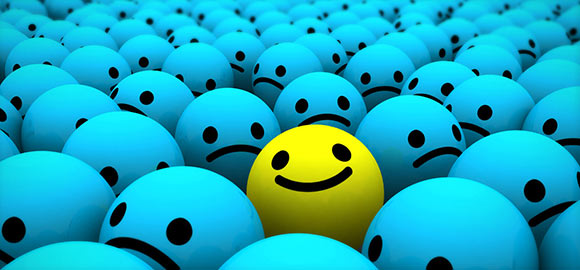 39
THANK YOU